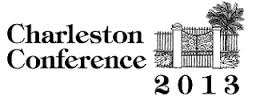 2013 Charleston Conference - “Too Much Is Not Enough!”
November 6 – 9, 2013
Libraries and their Role in Open Access
Challenges and Opportunities
Laura Morse, Harvard University
François Renaville, University of Liège 
Christine Stohn, Ex Libris
Abstract
The open access movement gains momentum with an increasing number of institutions and funders adopting open access mandates for their funded research. Consequently, an increasing amount of material becomes freely available, either from institutional repositories or from traditional or newly established journals. Libraries can play a dual role in supporting this movement: Firstly, they can provide services supporting the deposit of research output in their institutional repositories, including support for making it widely discoverable via indexes such as Google Scholar and library discovery systems. Secondly, libraries can make open access materials discoverable by their patrons through such indexes, thus expanding their collection to include materials that they would not necessarily license. 

This session will describe the experience of the University Libraries of Liège in Belgium and Harvard. University of Liège chose a top-down approach and made it compulsory for researchers to deposit their output in the institutional repository—ORBi. To support this mandate, the library offers services that help researchers deposit and disseminate their publications. Both libraries—Liège and Harvard—enable their students and faculty to discover open access content beyond their library’s acquired collection via their library discovery system. 

The session will also address challenges that arise from indexing open access publications and how index providers and libraries can deal with such publications, especially with articles that are deposited in different institutional repositories or published in so-called hybrid journals that contain a mix of open access and subscription articles. 

Finally, we will discuss with the audience how they see libraries’ role evolving in this area, what challenges they are currently facing, and the solutions and opportunities they have found.
Libraries and their Role in Open Access: Challenges and Opportunities
2
Agenda
Introduction – Christine Stohn

Open Access at Harvard University – Laura Morse

Open Access at the University of Liège – François Renaville

Open Access discovery in Primo Central– Christine Stohn
Libraries and their Role in Open Access: Challenges and Opportunities
3
The ecosystem of scholarly communication is changing
Funding bodies are enforcing open access policies
Public awareness for cost of knowledge increases
Libraries and their Role in Open Access: Challenges and Opportunities
4
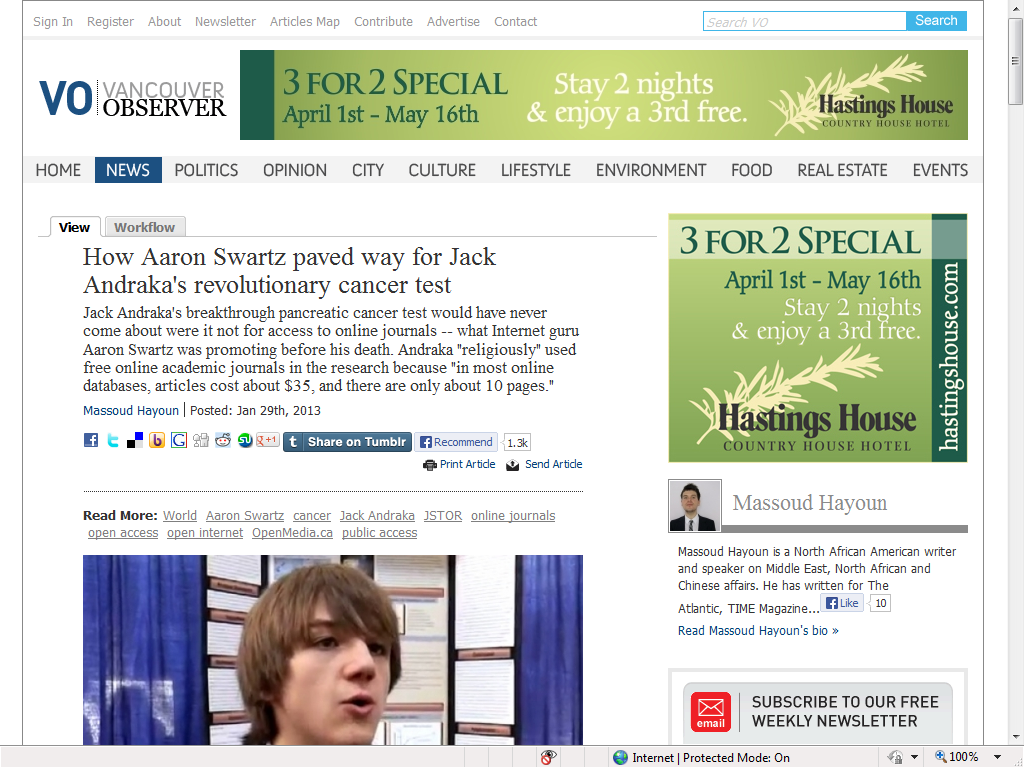 Libraries and their Role in Open Access: Challenges and Opportunities
“I used them [free online academic journals] religiously. Just because, in most online databases, articles cost about [US]$35 …

… The public funds a lot of this research. Shouldn't the public have access to it?”
5
The eco system of scholarly communication changes
Funding bodies are enforcing open access policies
Public awareness for cost of knowledge increases
Traditional publishers embrace Open Access
Science-metrix report: half of publications published in 2011 are available free
Many institutions adopt institutional mandates (ROARmap)  
ARL, AAU and APLU propose SHARE – a network of digital repositories
Libraries and their Role in Open Access: Challenges and Opportunities
HSBC, 2013 https://www.research.hsbc.com/midas/Res/RDV?ao=20&key=RxArFbnG1P&n=360010.PDF
http://www.science-metrix.com/eng/news_13_08.htm
http://roarmap.eprints.org/
6
Open Access leads to more diversity
More publication and access models
Not just one place, many places 
Shorter publication cycle of research, quicker (and different) review processes
More diverse readers
More openly available supplementary material (e.g. research data)
Wider usage - more impact metrics
Libraries and their Role in Open Access: Challenges and Opportunities
7
Roles for librarians
Managing institutional research output
Managing article processing charges
Providing author support with information about funding policies
Providing meta data  and distribution services
Providing impact metrics services (e.g. altmetrics)

Providing discovery 
Discovery of articles and research data beyond the institutional subscriptions
Open access journals
Open access articles in hybrid journals
Open access articles from institutional repositories
Libraries and their Role in Open Access: Challenges and Opportunities
8
Libraries and their Role in Open Access: Challenges and Opportunities
Open Access at Harvard University
Laura Morse, Harvard University
9
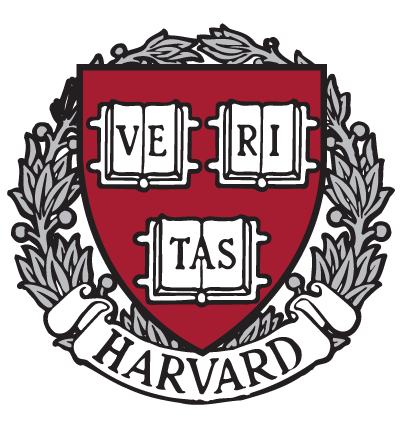 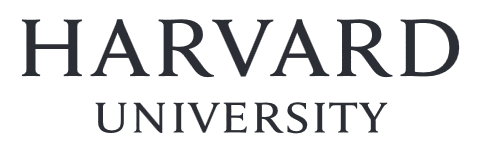 Established
1636
Faculty
About 2,100 faculty members and more than 10,000 academic appointments in affiliated teaching hospitals
Students
Harvard College – About 6,700Graduate and professional students – About 14,500Total – About 21,000

Faculties, Schools, and an Institute
Harvard University is made up of 11 principal academic units – ten faculties and the Radcliffe Institute for Advanced Study. The ten faculties oversee schools and divisions that offer courses and award academic degrees.
Libraries and their Role in Open Access: Challenges and Opportunities
10
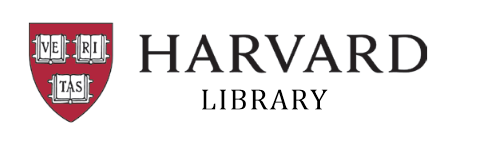 70 separate library units
nearly 1,000 fulltime employees
18.9 million volumes 
42 million digital files 
174,000 serial titles
10 million photographs
an estimated 400 million manuscript items
Libraries and their Role in Open Access: Challenges and Opportunities
11
Open Access at Harvard University
Open Access at Harvard began in 2008 when the Faculty of Arts and Sciences passed the first Open Access Policy. The Office for Scholarly Communication was established in support of the school policy.  This office spearheads campus-wide initiatives to open, share, and preserve scholarship. With support from OSC, open-access policies are now in place at the following schools:
Harvard Faculty of Arts and Sciences  - 2008
Harvard Graduate School of Education - 2009
Harvard Graduate School of Design - 2011
Harvard Business School - 2010
Harvard Law School – 2008
Harvard Kennedy School of Government - 2009
Harvard Divinity School – 2010
Harvard School of Public Health – 2012

Overview - https://osc.hul.harvard.edu/about 
Harvard OA Policies - https://osc.hul.harvard.edu/
Libraries and their Role in Open Access: Challenges and Opportunities
12
[Speaker Notes: Note:  Med School does not yet have a policy, but they are largely under the NIH public policy mandate.
Policies are not identical, but the major themese are the same.]
Open Access at Harvard University
Policies are not identical, but the major themes are the same.
These policies all:
Grant the institution certain non-exclusive rights to future research articles published by faculty
Require deposit in the repository
Offer a waiver option or opt-out for individual articles
Libraries and their Role in Open Access: Challenges and Opportunities
13
[Speaker Notes: Under 5% choose to pursue a waiver]
Office for Scholarly Communications
OSC Services for Faculty:
Provide guidance for Harvard Open Access Policy participation
Evaluate and amend licensing agreements
Make use of alternative publishing models
Provide broader access to faculty works
Offer reimbursement to scholars for the processing fees of articles published in eligible open-access journals and for which no alternative funding is available
Libraries and their Role in Open Access: Challenges and Opportunities
14
Office for Scholarly Communications
Promotion of services:
Liaison program for every school
Offer training for existing faculty assistants and market services to new hires
Work with department chairs and deans to highlight services at department meetings
Provide monthly usage stats to authors, including download, unique user count, and countries represented
Libraries and their Role in Open Access: Challenges and Opportunities
15
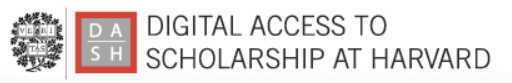 The OSC also develops and maintains a central, open-access repository for Harvard Community - DASH
The deposit process begins with authorization
Assistance Authorization Form – grants OSC staff rights to make deposit and distribution decisions and confirms the non-exclusive license (Copyright 205e act)
Many pathways  are offered to remove barriers for use
Email to OSC Staff
Quick deposit webform
In person assistance from open access fellows
Directly via DASH Deposit Interface
Libraries and their Role in Open Access: Challenges and Opportunities
16
[Speaker Notes: For pre-2008 works, non OAP rights apply]
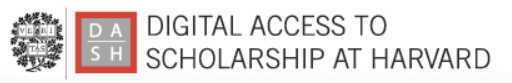 Metadata in DASH
Extensive data can be collected for each article in addition to expected citation data, provenance, and publishing information, such as: 
Classification Number (Dewey, LC, other)
Subject Headings (MESH, LC, other) 
Abstract
Peer Reviewed Status
Libraries and their Role in Open Access: Challenges and Opportunities
17
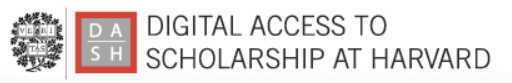 Verifying metadata
OSC program staff first verify publishers permission via the SHERPA/Romeo website
Verify accurate citation information
Conduct bibliographic research to ensure accurate and complete metadata
Basic Facts About DASH 
Built on DSPACE
Solely a full text repository
86% of the content is bright (14% dark)
http://dash.harvard.edu/
Usage Dashboard - https://osc.hul.harvard.edu/dash/mydash
Libraries and their Role in Open Access: Challenges and Opportunities
18
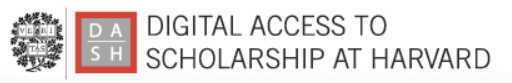 13,491 deposited articles
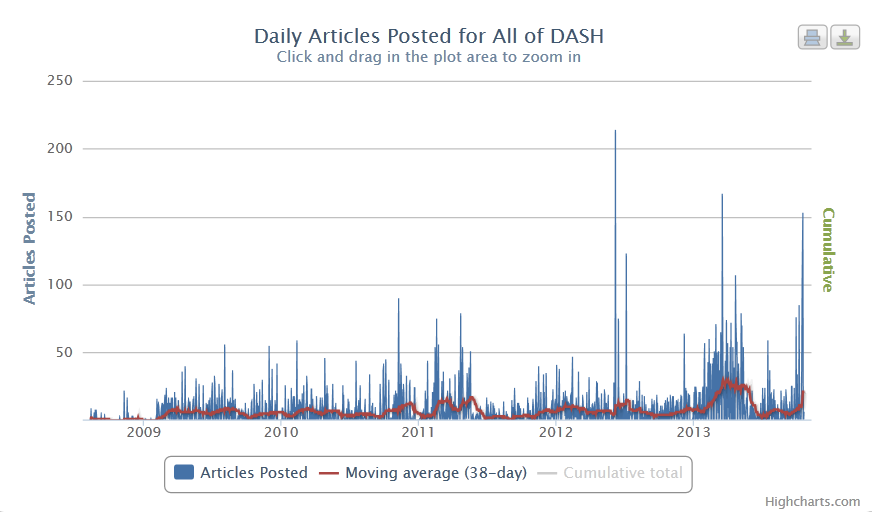 Libraries and their Role in Open Access: Challenges and Opportunities
19
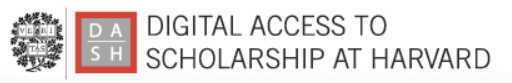 2,063,438 downloads
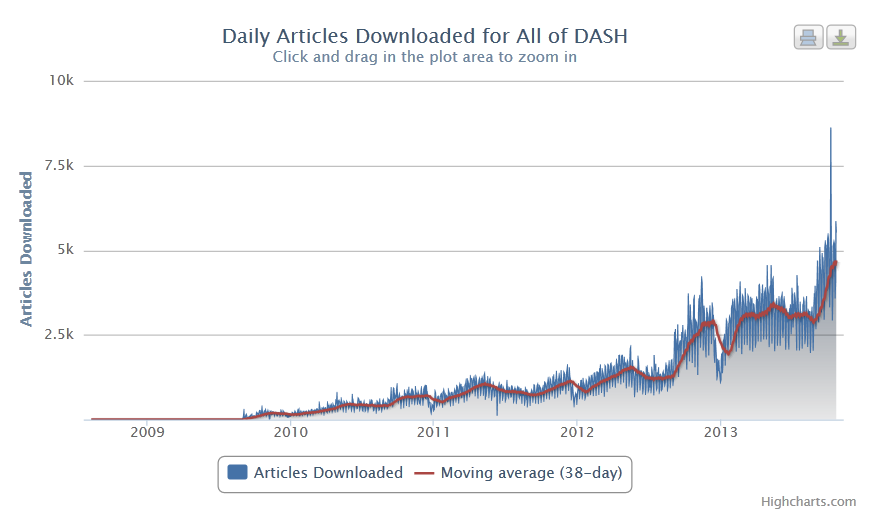 Libraries and their Role in Open Access: Challenges and Opportunities
20
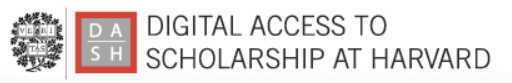 1,377,477 unique visitors
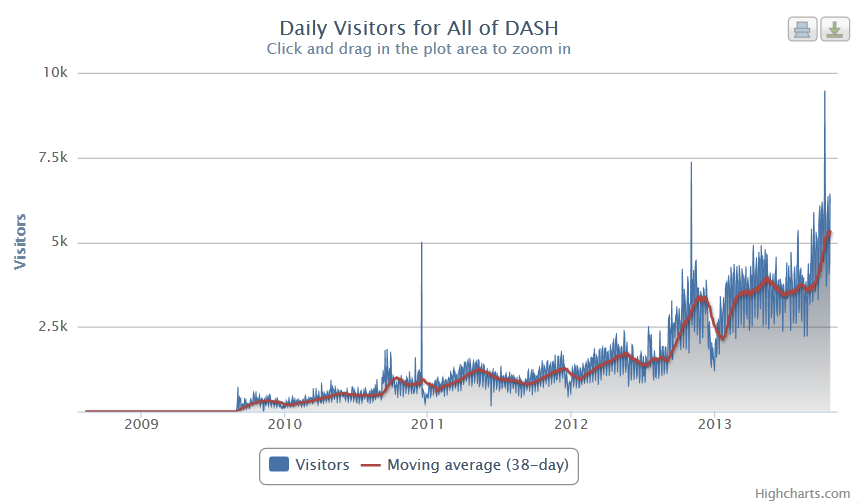 Libraries and their Role in Open Access: Challenges and Opportunities
21
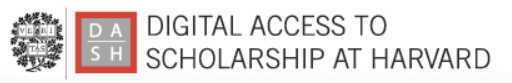 And those visits are from around the globe











https://osc.hul.harvard.edu/dash/mydash?v=geomap&gi=alldash&t=1&p=alltime
Libraries and their Role in Open Access: Challenges and Opportunities
22
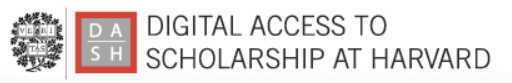 Emphasis for OSC is to promote discoverability in as many places as possible – not solely from DASH search interface
60% from google services
20% referred from other systems
20% direct DASH access
Each cover page includes citation information, links to publisher, terms of use, etc.  
Users can provide stories of how DASH has been helpful.  1 – 3 stories a day are submitted, and provide a valuable testament to the use of the service.
https://osc.hul.harvard.edu/dash/stories
Libraries and their Role in Open Access: Challenges and Opportunities
23
[Speaker Notes: Note – less than 5% from google scholar, 28% google.com.  25% international google sites.

“I am the director of a private foundation, and access to research such as this is really helpful as we develop and adjust our own strategy. Open Access means I can also share the paper with relevant grantees who are working with (or without) us on civil society issues in Africa.”–Director, Private Foundation 

“Very helpful for my research on ideology. Our library doesn’t get this journal.”–College Professor]
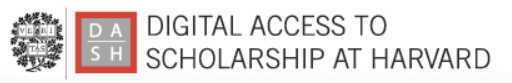 So, how is DASH content made discoverable?
OpenSearch API and OAI-PMH
http://openmetadata.lib.harvard.edu/content/digital-access-scholarship-harvard-dash-dataset

Metadata is made available for harvest for:
a. personal study;
b. teaching (including distribution of copies to students and use in coursepacks and courseware programs);
c. research and scholarship (including computational research uses such as data-mining and text-mining); and
d. provision of value-added services (including full-text searching, cross-referencing, and citation extraction)
Libraries and their Role in Open Access: Challenges and Opportunities
24
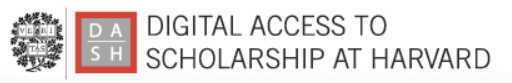 But, not all records in DASH have complete descriptive metadata.   This is an new opportunity for libraries to help promote discoverability of this content.
Libraries and their Role in Open Access: Challenges and Opportunities
25
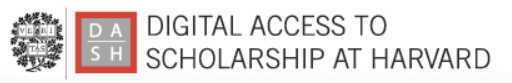 NISO RP-19-201x, Open Discovery Initiative: Promoting Transparency in Discovery (currently in comment period) recommends providing the following information for all content provided citation data, provenance, publishing information:
Subject
Contributor
Abstract/description
Full text flag
Open Access flag
Component Of (Title)
Component Of (Title ID)
Libraries and their Role in Open Access: Challenges and Opportunities
26
OSC and Library Technology Services
LTS hosts all OSC systems
Lead OSC developer has bi-weekly check-ins with the Director, Systems Development
OSC Developers attend LTS Monthly Staff Meeting
But, most importantly, we collaborate on integrated projects, like thesis deposit workflows into DASH, ILS, and Digital Preservation Repository and, upcoming, providing linking service to DASH content in our OpenURL resolver.

Many thanks to Suzanne Kriegsman (OSC Program Manager ) and Reinhard Engels (OSC Digital Library Software Engineer) for providing information for this presentation.
Libraries and their Role in Open Access: Challenges and Opportunities
27
Libraries and their Role in Open Access: Challenges and Opportunities
Open Access at the University of Liège
François Renaville, ULg
28
University of Liège (ULg)
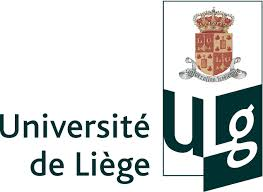 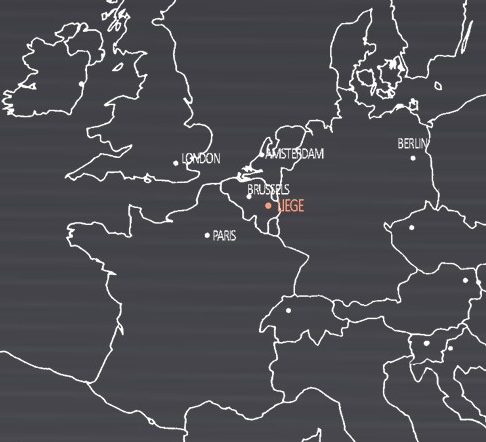 Funded in 1817
Public and pluralist
One of the 3 main universities of the French-speaking part of Belgium
20,000 students (122 nationalities)
3,300 staff (lecturers-researchers)
Libraries and their Role in Open Access: Challenges and Opportunities
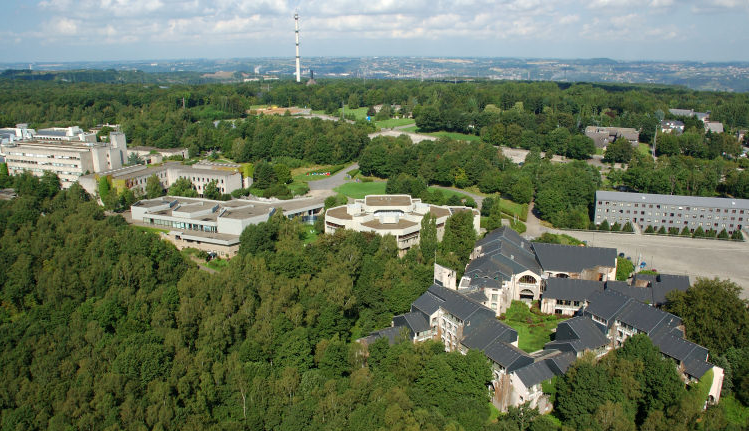 Complete university (9 Faculties, 1 School, 1 Institute)
38 bachelor  degrees
193 master degrees  (33% of which are unique in French-speaking Belgium)
68 complementary master degrees
29
University of Liège Library
5 main libraries:
Arts & Humanities Library
Agronomy Library
Law & Social Sciences Library
Life Sciences Library
Science & Technology Library

Spread on 4 campuses:
Liège Sart-Tilman (main campus)
Liège City centre
Gembloux
Arlon

Collections:
2,000,000 books
89,000 e-books
5,400 current print subscriptions
57,000 e-journals
565 incunables
6,500 manuscripts
17 library facilities
Libraries and their Role in Open Access: Challenges and Opportunities
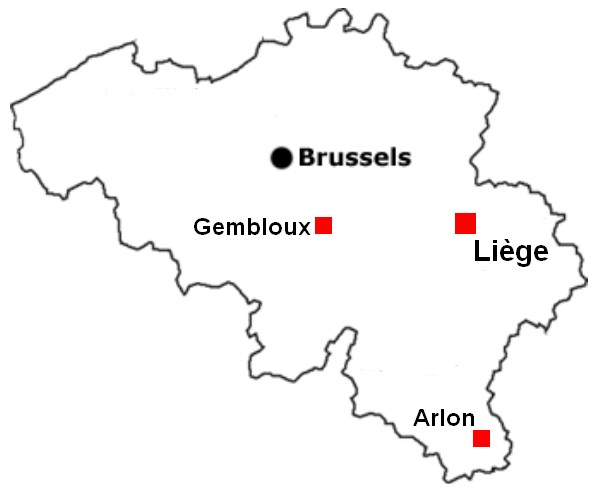 30
Staff: about 115 people (ca 82 FTE)
Open Access at the University of Liège
Long-standing story
Based on a real conviction shared by 
University Authorities 
Chancellor Bernard Rentier, active advocate for OA, http://recteur.blogs.ulg.ac.be/?cat=10
and librarians: 
Chief librarian Paul Thirion
Concrete Open Access initiatives from the Library:
PoPuPs: portal and toolbox for diffusion of open access journals published by ULg members (since 2005), http://popups.ulg.ac.be  
BICTEL/e: repository for PhD theses (since 2006), http://bictel.ulg.ac.be 
ORBi: institutional repository (since 2008), http://orbi.ulg.ac.be 
University of Liège
has been subscribing to Biomed Central since 2004
doesn’t support any publication in hybrid journals
Libraries and their Role in Open Access: Challenges and Opportunities
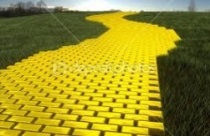 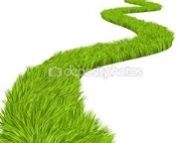 31
PoPuPS
Platform for OA publishing of academic journals (since 2005)
14 journals
2,600 scholarly articles in PDF and/or XML
2 journals have got an IF
no APC!!
Built on Lodel software (http://lodel.org)
Statistics since February 2011:
more than 459,000 PDF downloads 
more than 1,184,000 XML visualisations 
Titles already included in:
EBSCO A-to-Z®
Ex Libris SFX®
Ex Libris Primo Central® (+ articles harvested)

Directly available at http://popups.ulg.ac.be
Libraries and their Role in Open Access: Challenges and Opportunities
VISIBILITY!
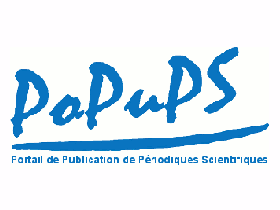 32
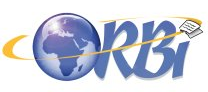 ORBi
http://orbi.ulg.ac.be
May 2007: 
Decision from the Administrative Board to create an institutional bibliography and a repository
Strong institutional mandate:






Built on DSpace
July 2008: Beta launch with some volonteers
November 2008: official launch of ORBi (Open Repository and Bibliography)
top





down
Libraries and their Role in Open Access: Challenges and Opportunities
33
ORBi: successful project
Libraries and their Role in Open Access: Challenges and Opportunities
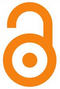 34
From August 2008 until end of October 2013: 
1,872,676 full text downloads (spiders excluded)
Towards exhaustiveness…
Remember: Repositories with no mandate have max. 15% of exhaustiveness (see Harnad et al. (2009) http://eprints.soton.ac.uk/266616) 
 Libraries must convince the Institution Authorities to have a strong, ambitious and coherent mandate!
Libraries and their Role in Open Access: Challenges and Opportunities
Journal articles published between 2009 and 2012 to be found in ORBi and Scopus
Better visibility of the scholarly production of the University
35
On November 1st, 2013
A Stimulating Mandate
Immediate-Deposit/Optional-Access (ID/OA) Mandate (http://roarmap.eprints.org/56/)
Already communicated to the University Community before the official Decision (http://recteur.blogs.ulg.ac.be/?p=103)








Motivation: ORBi = single source for evaluations and promotions 
 only references listed in ORBi are taken into account (“if it is not in the IR, it doesn’t exist”)
Libraries and their Role in Open Access: Challenges and Opportunities
Full text in ORBi
New references with FT in OA
36
A whole concept
Development of ORBi : more than a technique, a whole concept
Librarians as coaches : Help authors depositing
Users’ guides, FAQ, automatic and contextual help…
Legal help by ORBi staff and a lawyer librarian
Training sessions
Very active hotline by phone and e-mail
Put the author at the core : concerned AND responsible
Role of the « back office »: Quality Control from the Library
Authors concerned and sole responsible of the quality of the records
no correction made by ORBi staff!!
eventual suppression: only by ORBi staff
Faulty behavior warned to authors by the University Authorities themselves
Ensure that metadata is comprehensive enough for discovery
Libraries and their Role in Open Access: Challenges and Opportunities
37
A whole concept
Reduce constraints for authors:
Work sharing between University authors
User-friendliness + quick deposit webform
Whole deposit process thought over
Pre-import & import functionalities (PubMed, WOS, Scopus, Nasa, EndNote, BibTex…)
Permanent updating of the periodical database
Tools 
for personalised publication reports
to follow the « in press », « in progress », imports…
for redundancy detection
for incoherent data detection
for false full text detection
to export references (RIS, BibTex…)
…
Libraries and their Role in Open Access: Challenges and Opportunities
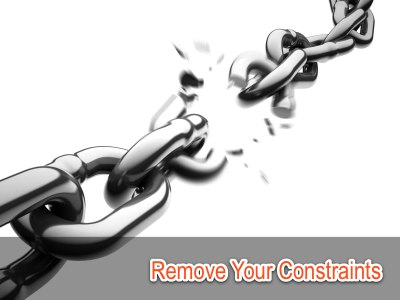 38
(See Thirion et al. (2010), http://hdl.handle.net/2268/65254)
http://www.chrisg.com/overcoming-your-own-constraints/
Being seen…
We don’t expect anyone coming on ORBi to make searches and discover the institutional research output
 Long work to be indexed and harvested
available through Google one hour after validation
harvested by Primo Central Index (Ex Libris) and in many other tools
open to any new collaboration!!
Libraries and their Role in Open Access: Challenges and Opportunities
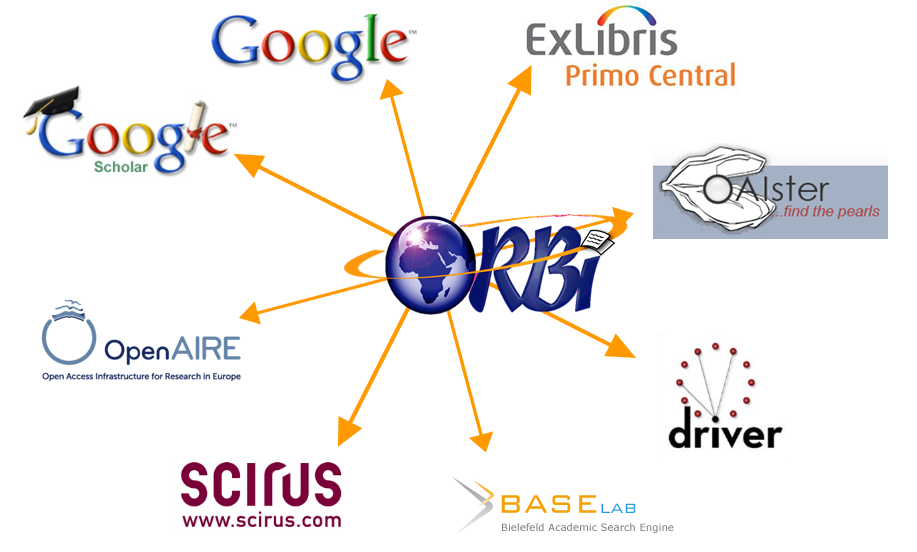 39
Libraries and their Role in Open Access: Challenges and Opportunities
Open Access discovery in Primo Central
Christine Stohn, Ex Libris
40
Goal
Discovery of open access material via the library

Including 
Open Access journals
Articles in hybrid journals
Material in repositories, e.g. ORBi and DASH
Institutional repositories
Community based repositories, e.g. arXiv
Libraries and their Role in Open Access: Challenges and Opportunities
41
Availability on article level – Hybrid journals
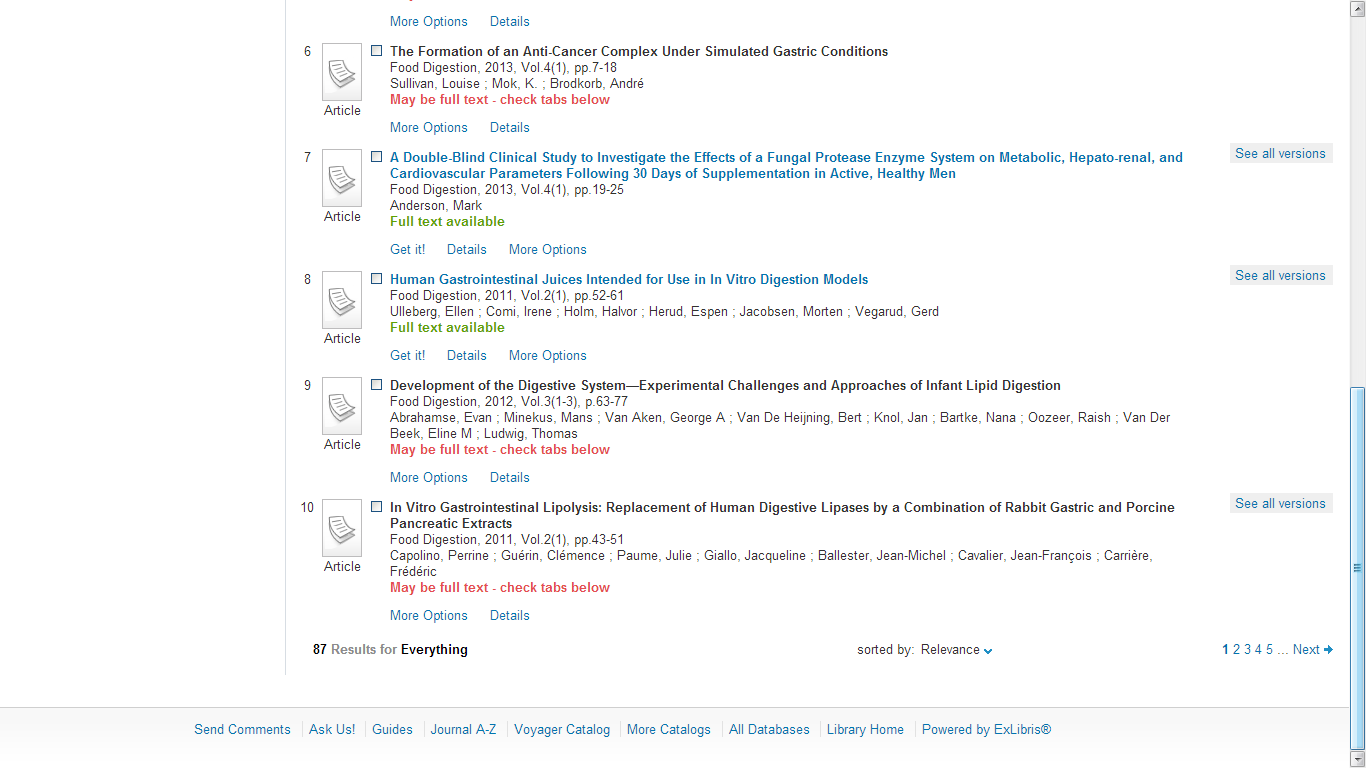 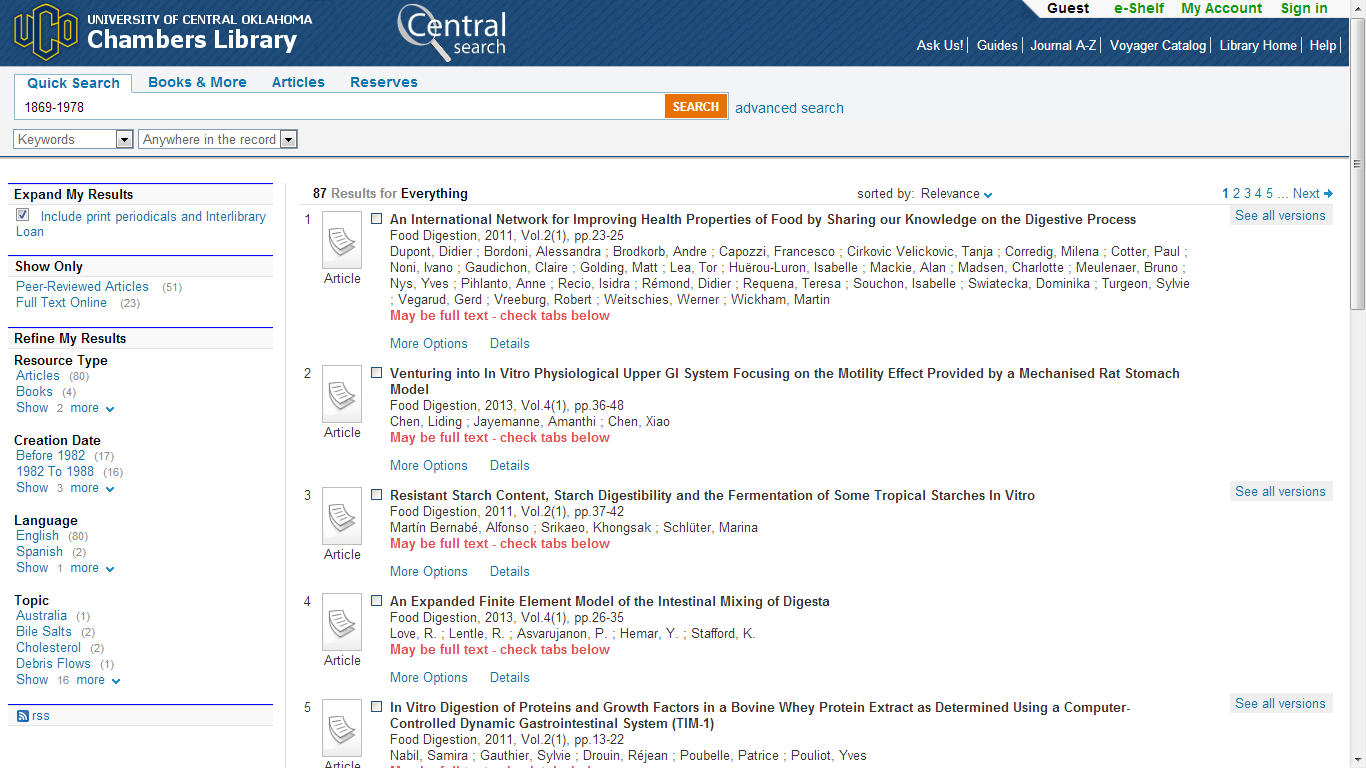 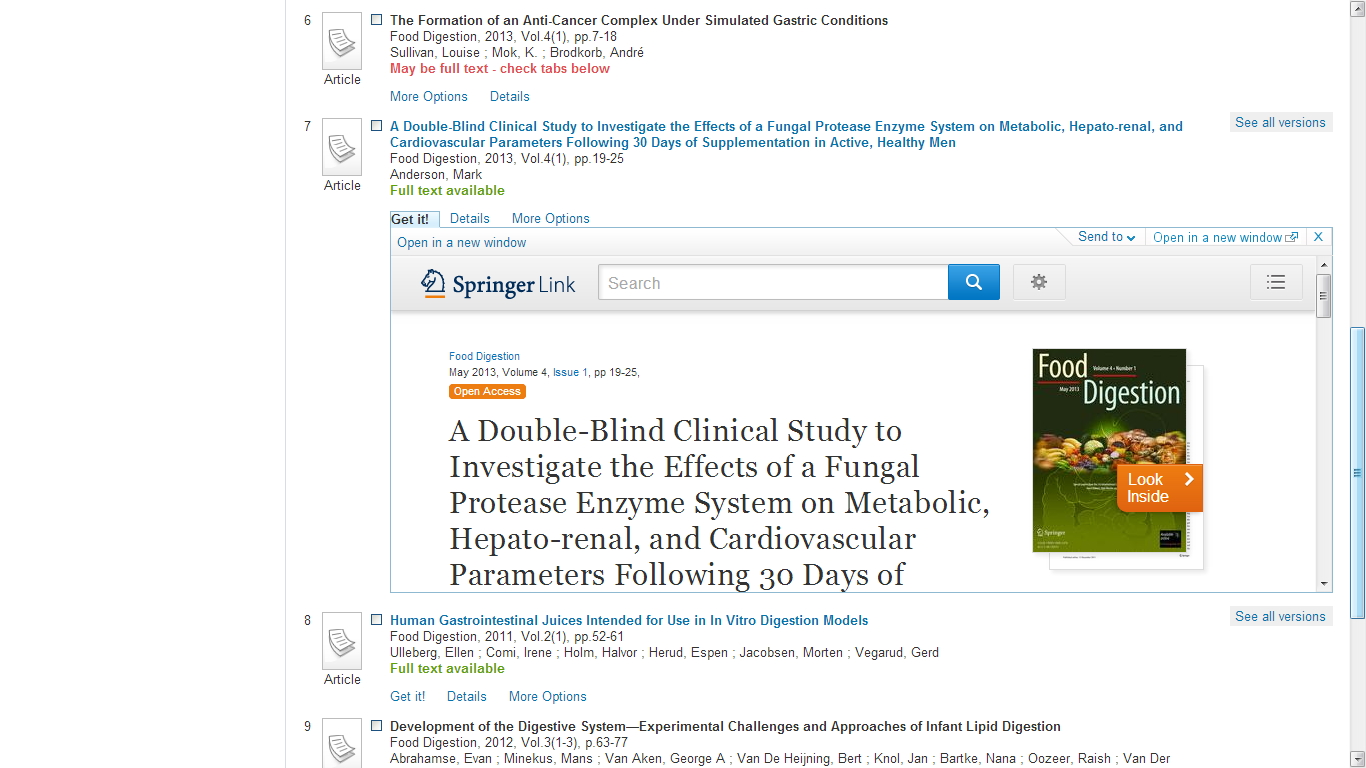 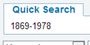 Libraries and their Role in Open Access: Challenges and Opportunities
42
Availability on article level – institutional repositories
Libraries and their Role in Open Access: Challenges and Opportunities
43
Institutional publications  - valuable for global use
Is it relevant to a global user community?
Is it globally accessible for reading?
Can you provide 
OAI-PMH  for harvesting?
Correctly tagged meta data (with an OA or free-to-read tag)?
Consistent and good metadata?
Libraries and their Role in Open Access: Challenges and Opportunities
44
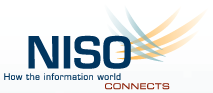 Open Access Metadata and Indicators
Recommendations for a standard set of metadata to easily identify

Availability of individual articles (e.g. in hybrid journals)
Reuse rights for such items
Libraries and their Role in Open Access: Challenges and Opportunities
KBART – KnowledgeBase Recommendations

	  New recommendations contain OA flag on journal level
45
Summary and discussion
Managing institutional research output
Managing article processing charges
Providing author support with information about funding policies
Providing meta data services
Providing impact metrics services (e.g. altmetrics)

Providing discovery 
Discovery of articles and research data beyond the institutional subscriptions
Open access journal
Open access articles in hybrid journals
Open access articles from institutional repositories
Libraries and their Role in Open Access: Challenges and Opportunities
46
Bibliography
EU recommendations on access to and preservation of scientific information: http://ec.europa.eu/research/science-society/document_library/pdf_06/recommendation-access-and-preservation-scientific-information_en.pdf
Harnad, Stevan, Carr, Les, Swan, Alma, Sale, Arthur and Bosc, Helene. (2009). Maximizing and Measuring Research Impact Through University and Research-Funder Open-Access Self-Archiving Mandates. Wissenschaftsmanagement , 15, (4), 36-41. http://eprints.soton.ac.uk/266616/
HSBC (2013). Academic Publishing https://www.research.hsbc.com/midas/Res/RDV?ao=20&key=RxArFbnG1P&n=360010.PDF
Rentier, B (2007, March 10). La politique de l’ULg en matière d’Open Access. [Blog post] http://recteur.blogs.ulg.ac.be/?p=103
ROARMAP: Registry of Open Access Repositories Mandatory Archiving Policies http://roarmap.eprints.org
Science-metrix (2013). Proportion of Open Access Peer-Reviewed Papers at the European and World Levels—2004-2011 http://www.science-metrix.com/eng/news_13_08.htm
Thirion, P, Renaville, F, Bastin, M, & Chalono, D. (2010, July 07). ORBi in orbit, a user-oriented IR for multiple wins: why scholars take a real part in the success story. Paper presented at OR2010 - The 5th international conference on Open Repositories, Madrid, Spain. http://hdl.handle.net/2268/65254
NISO RP-19-201x, Open Discovery Initiative: Promoting Transparency in Discovery
http://www.niso.org/apps/group_public/document.php?document_id=11606
Libraries and their Role in Open Access: Challenges and Opportunities
47
laura_morse@harvard.edu
francois.renaville@ulg.ac.be
christine.stohn@exlibrisgroup.com
Thank You!
Libraries and their Role in Open Access: Challenges and Opportunities
48